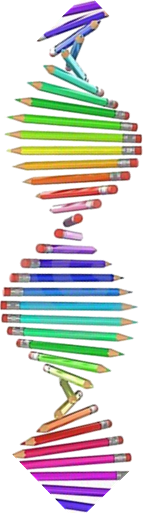 Experimentando  II
Biblioteca
Avelaiona Luíña
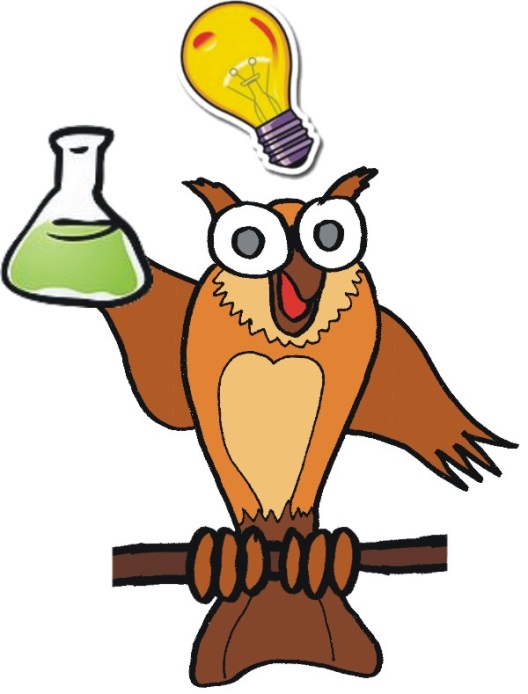 CEIP  Cespón 
                  2014
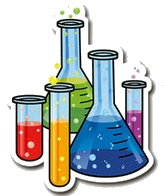 Música:   “Amanecer”    de  Edward Grieg
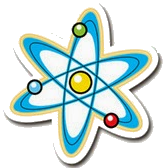 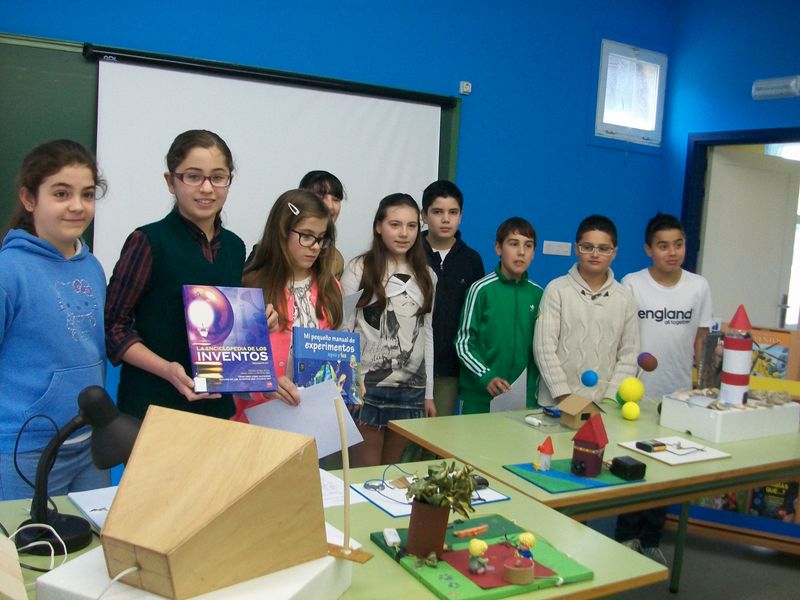 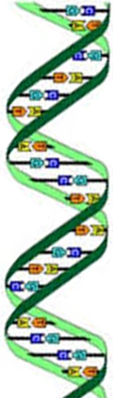 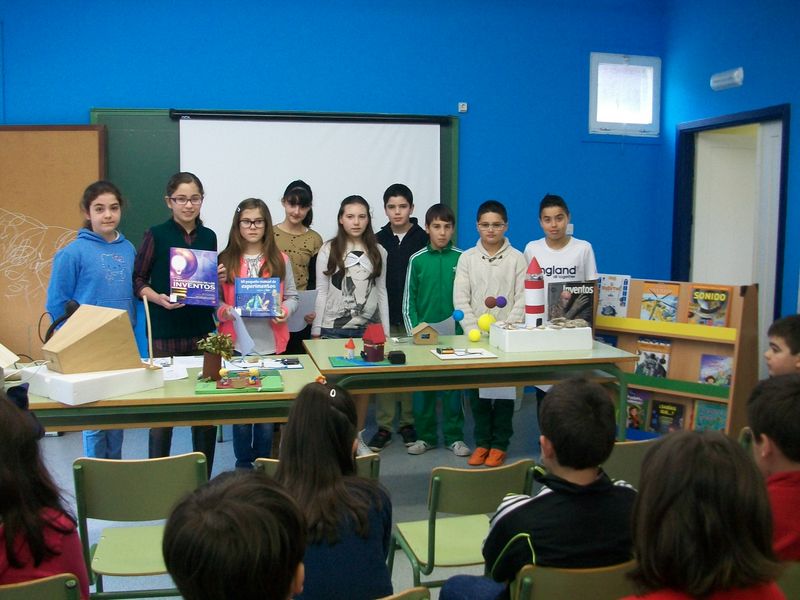 Alumnado de 6º presentando diversos experimentos que ían levar a cabo.
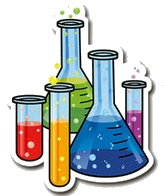 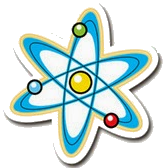 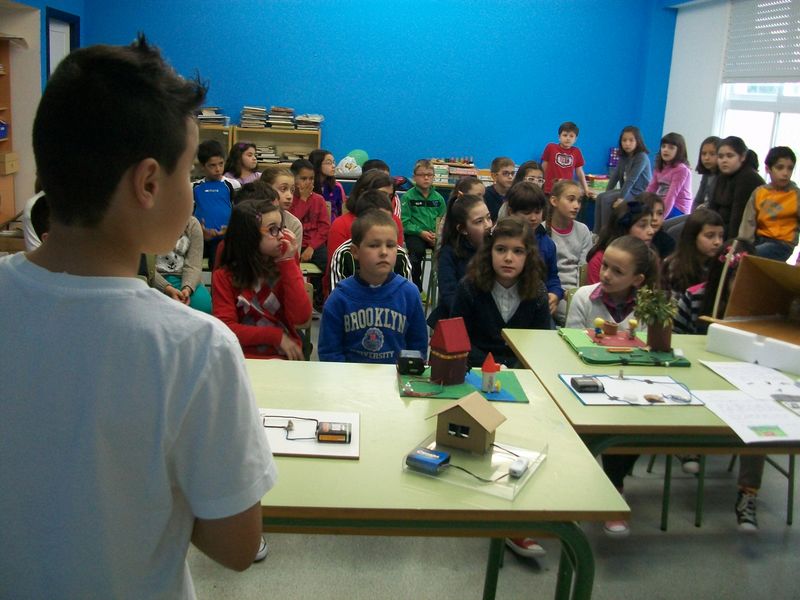 Explicación do funcionamento dun circuíto eléctrico.
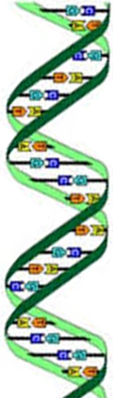 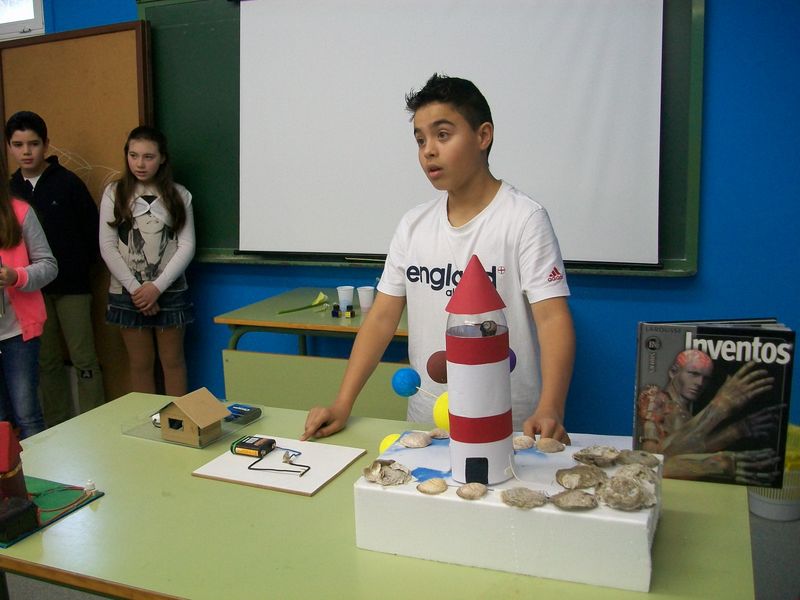 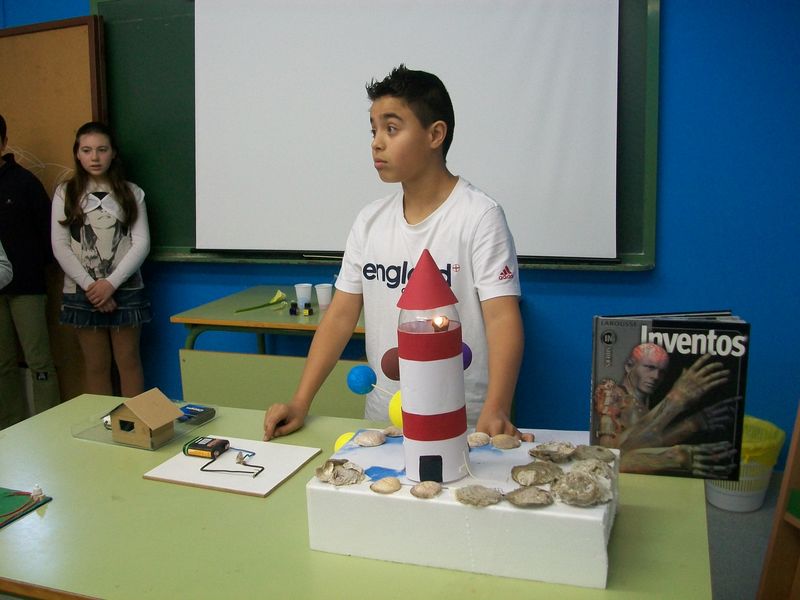 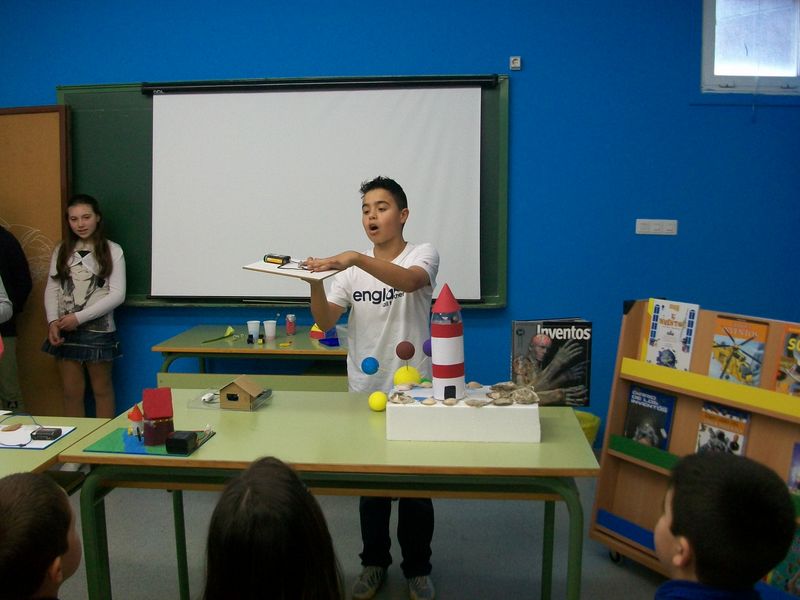 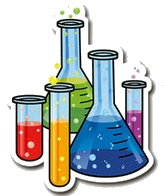 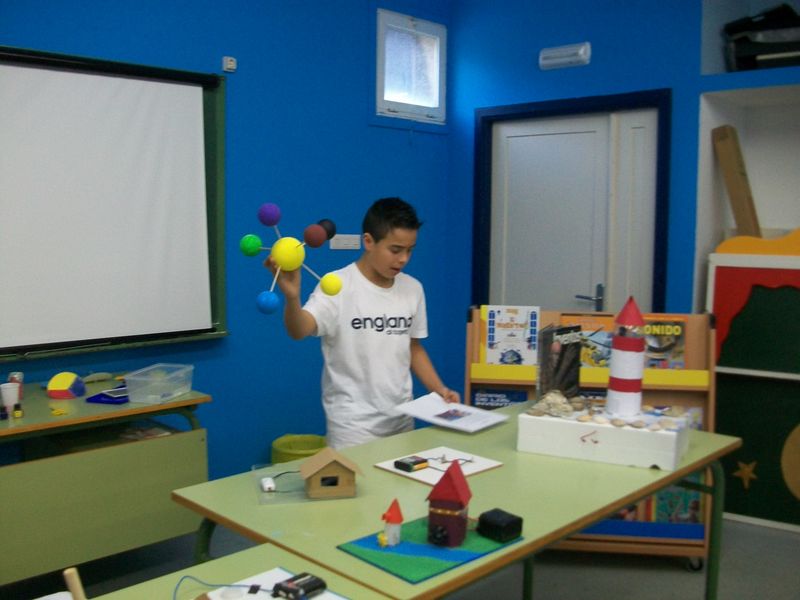 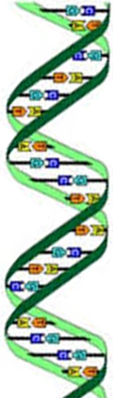 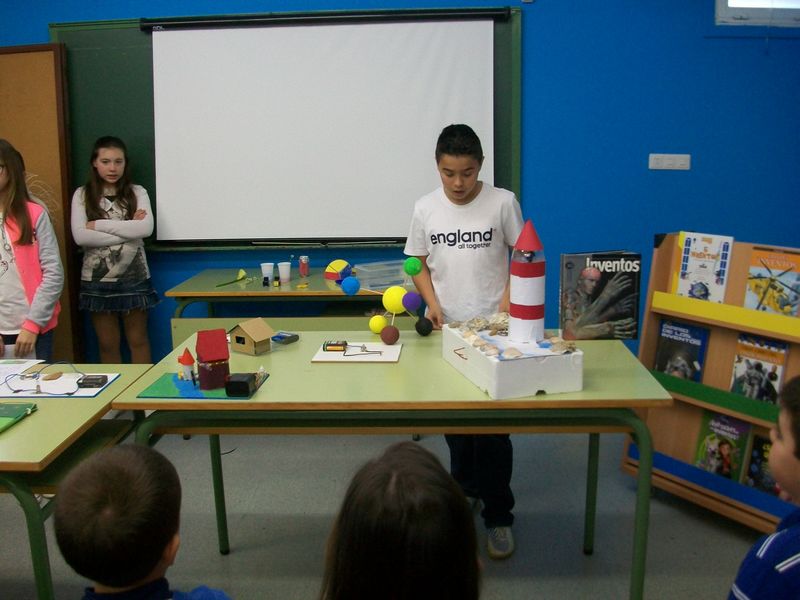 Explicando como está composta a materia.
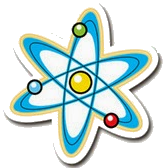 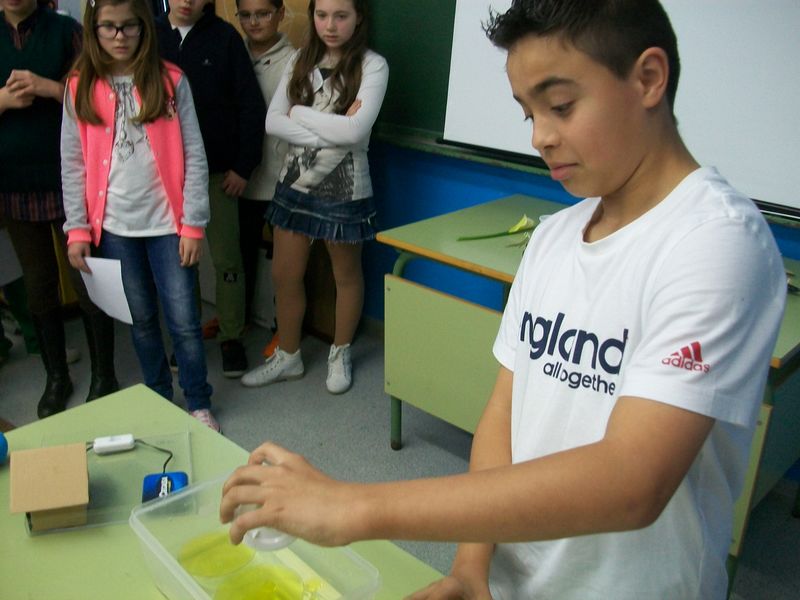 Experimentando coa luz.
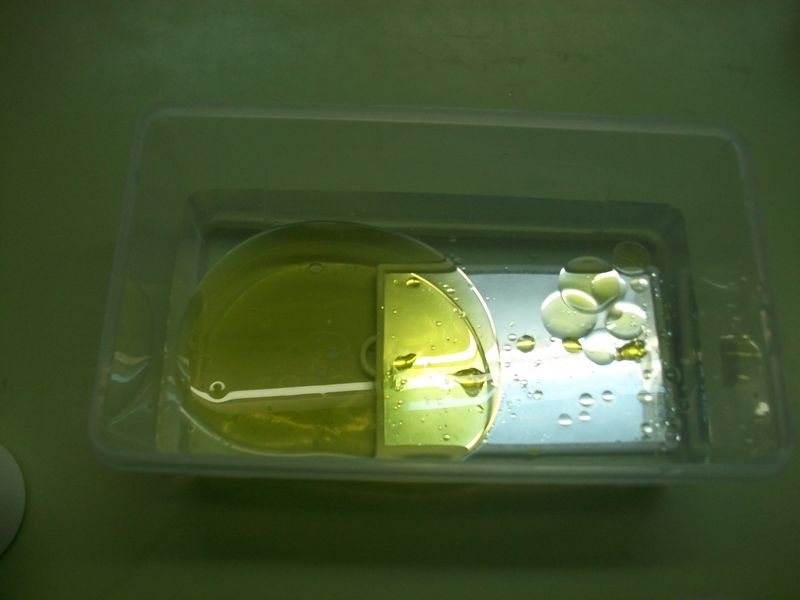 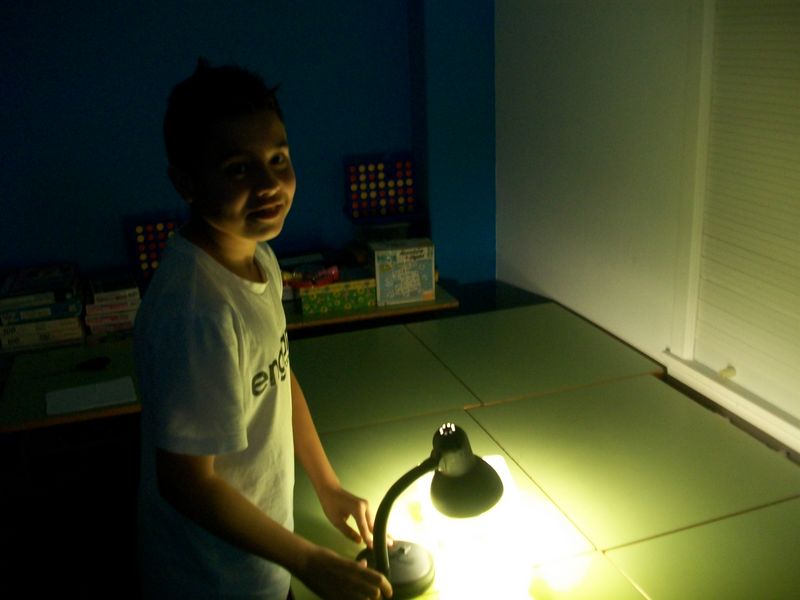 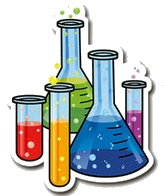 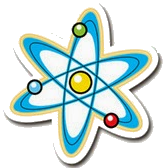 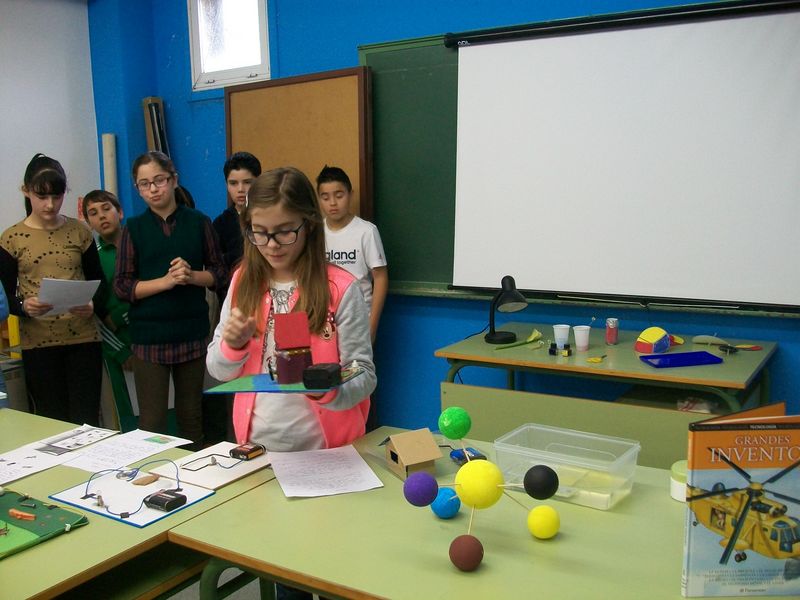 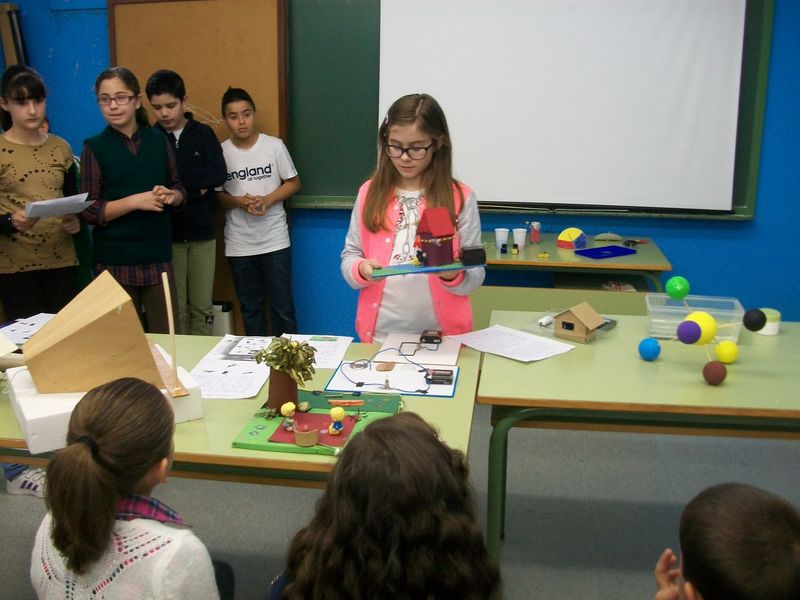 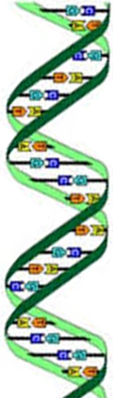 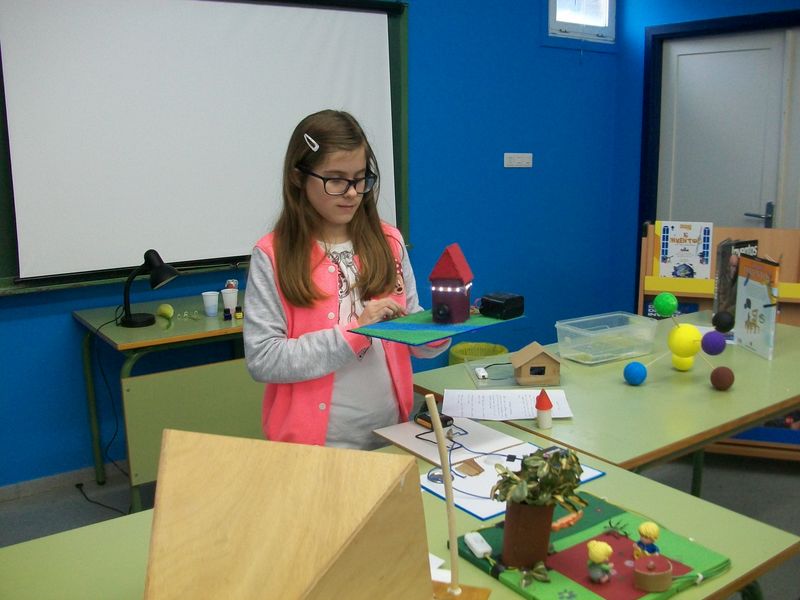 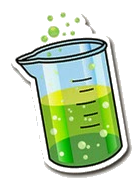 Circuíto para a iluminación dun edificio e xeración de movemento.
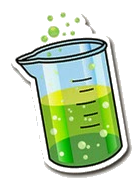 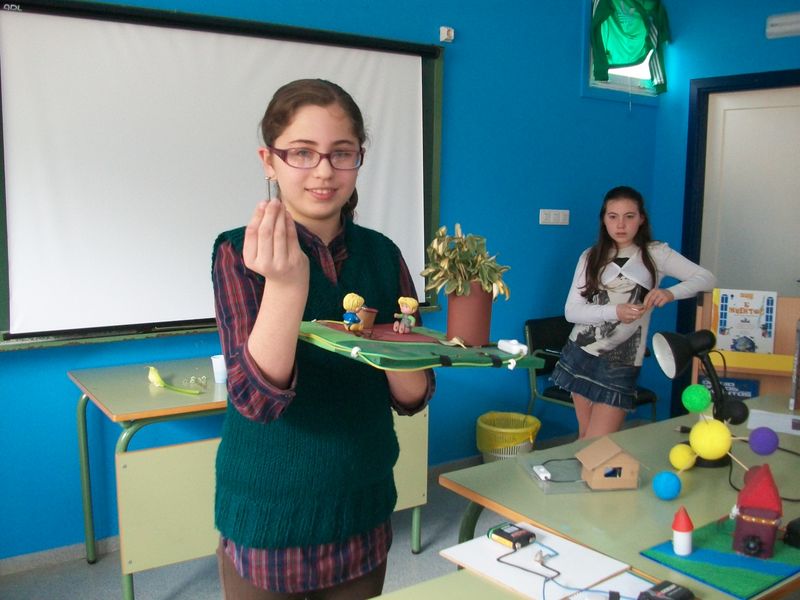 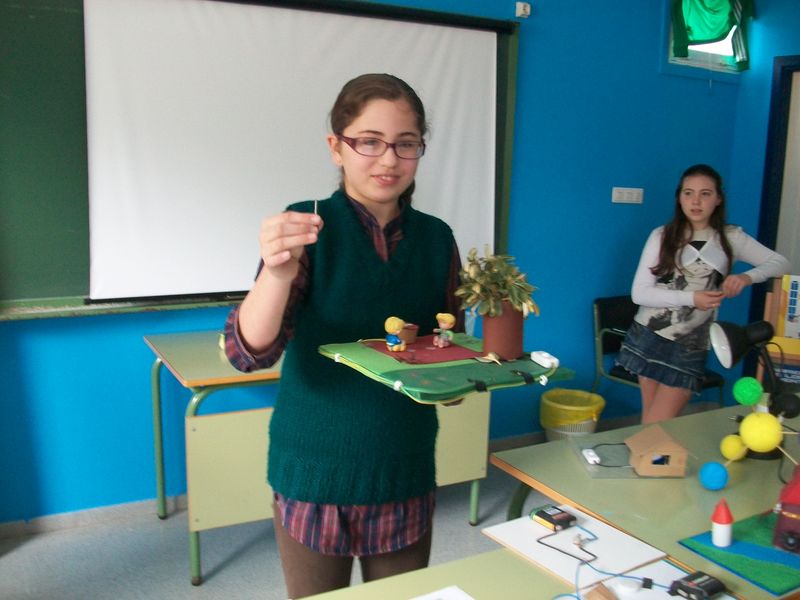 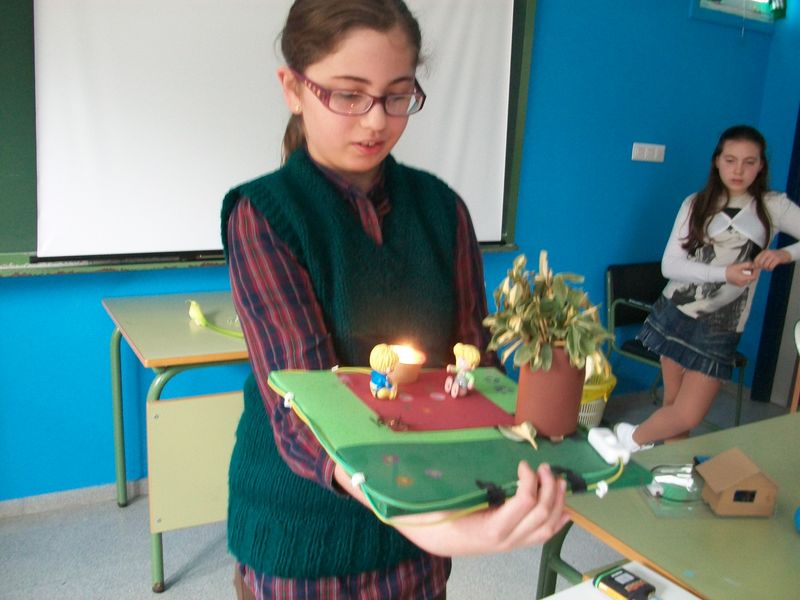 Explicación sobre materiais illantes e condutores.
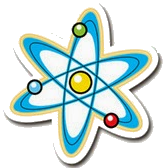 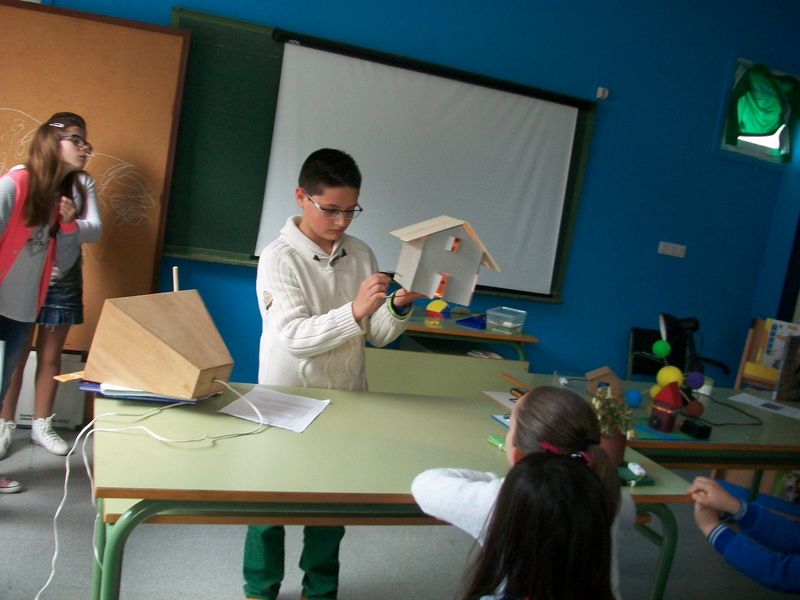 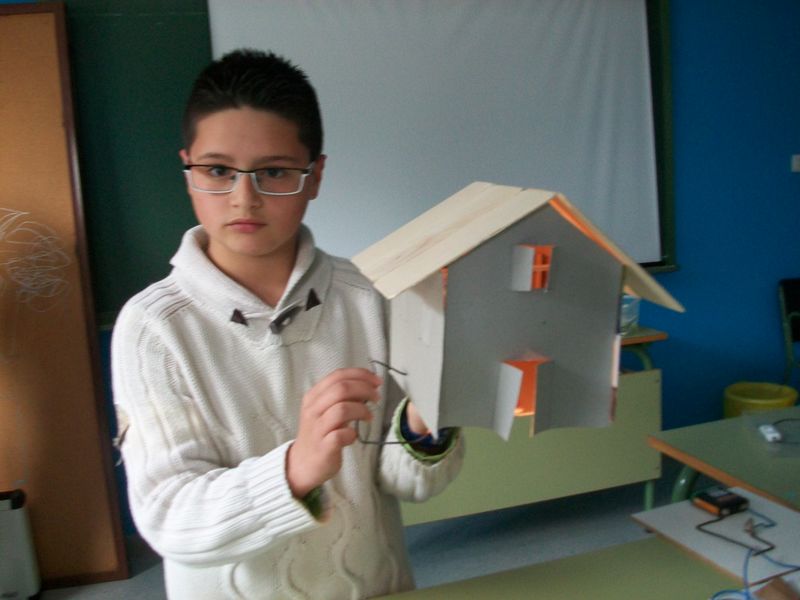 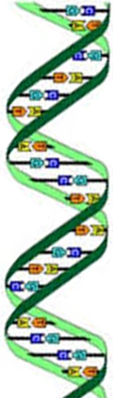 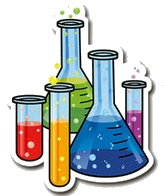 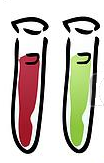 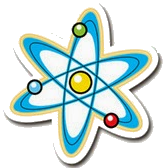 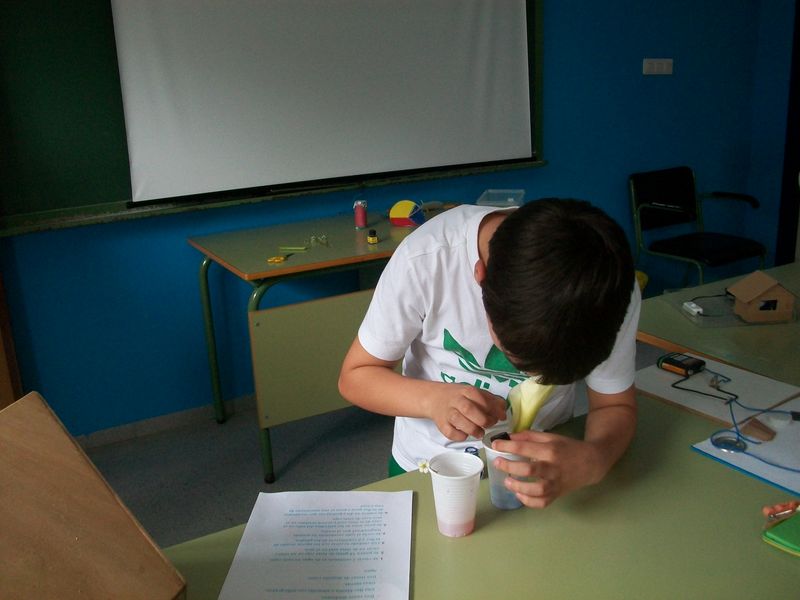 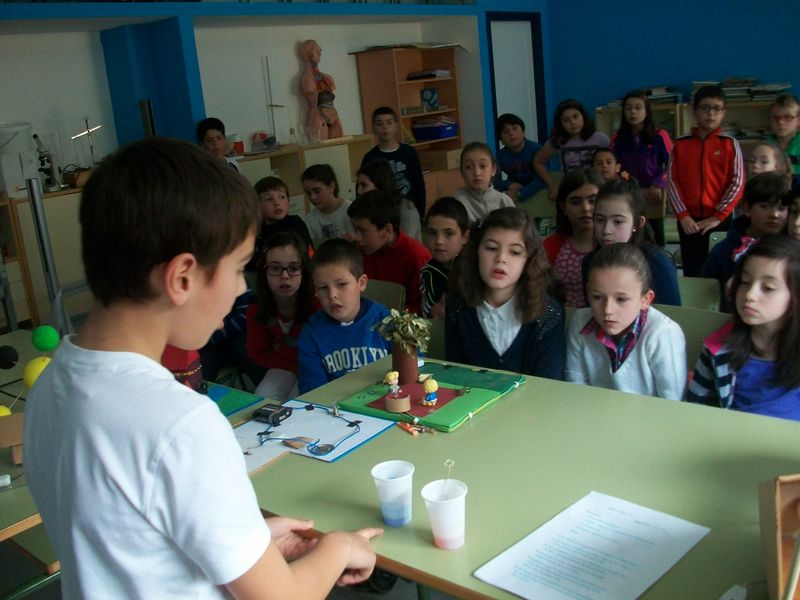 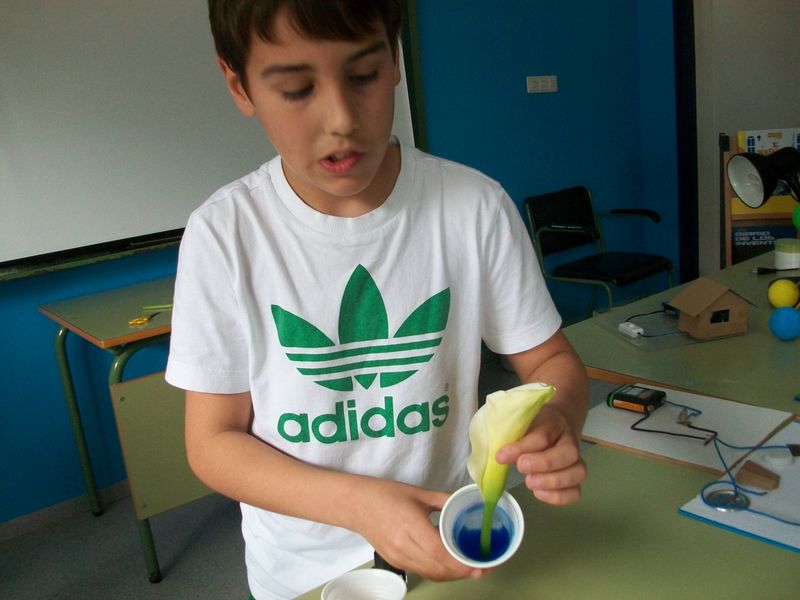 Experimentamos tinguindo flores.
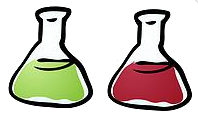 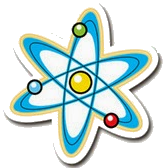 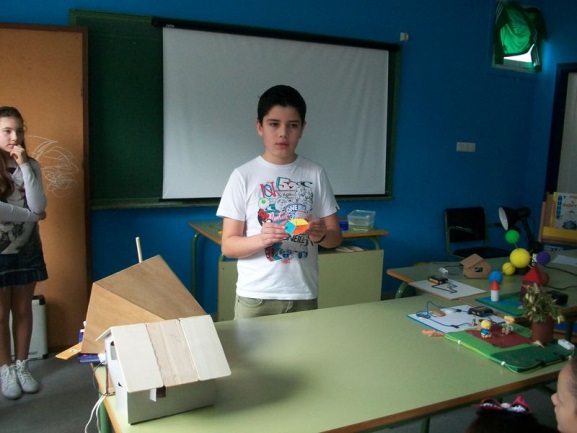 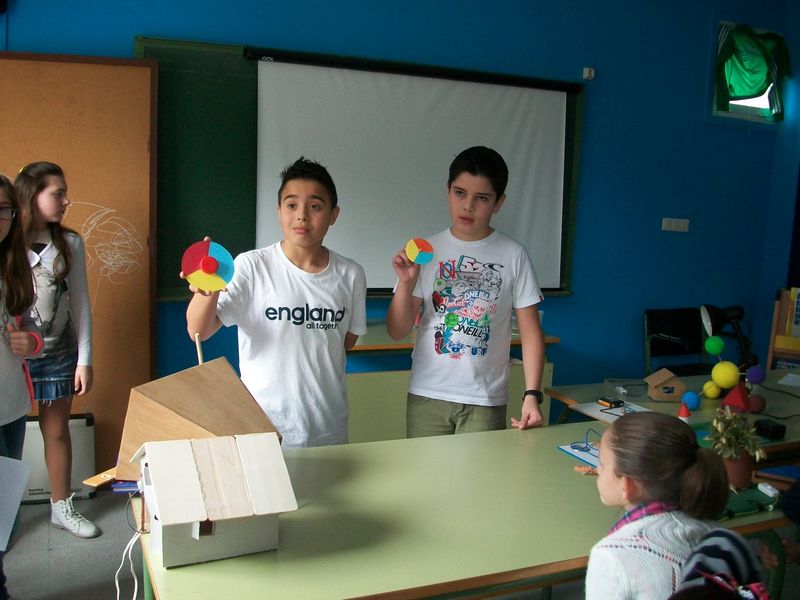 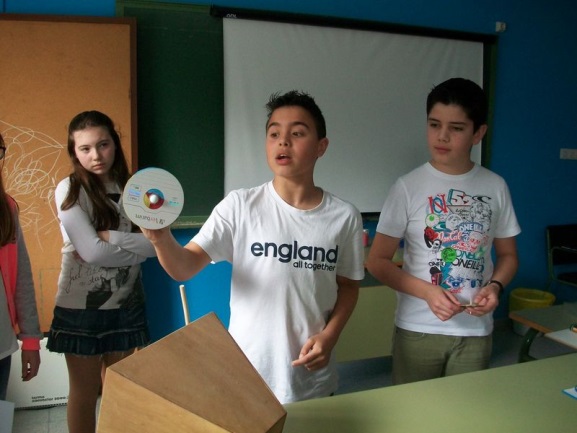 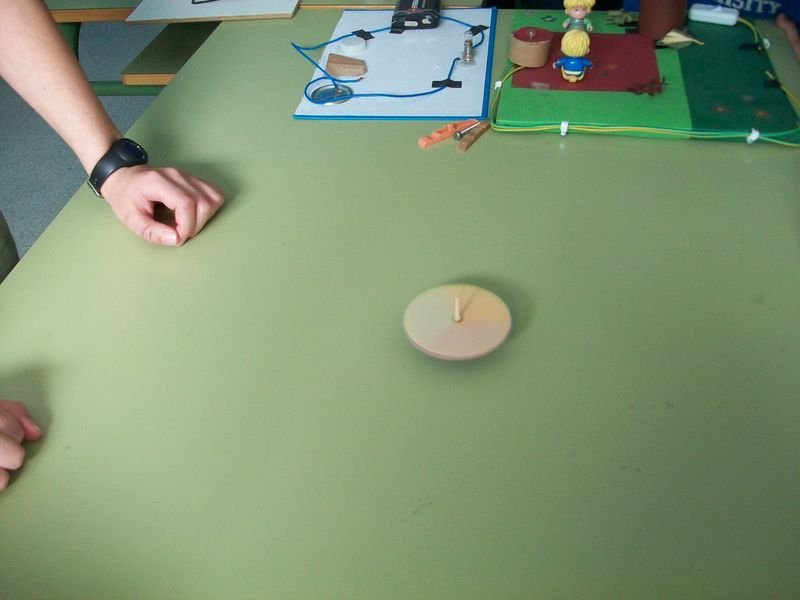 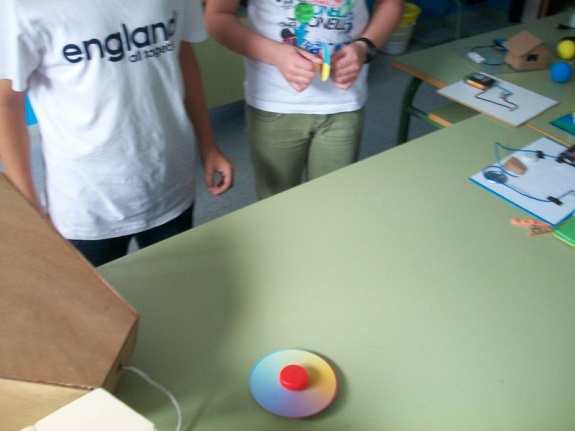 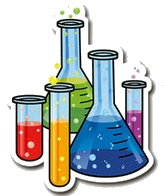 Obtención da luz branca a partir das cores primarias.
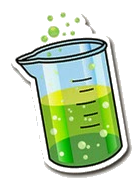 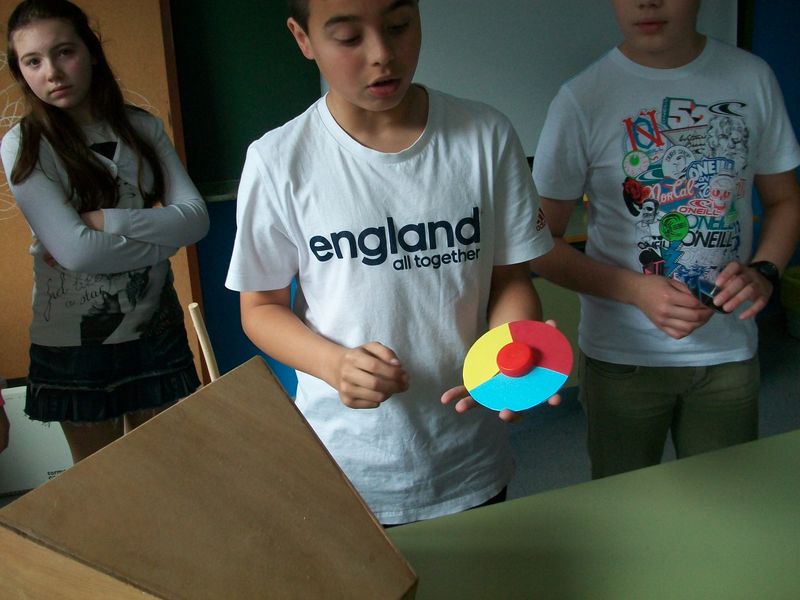 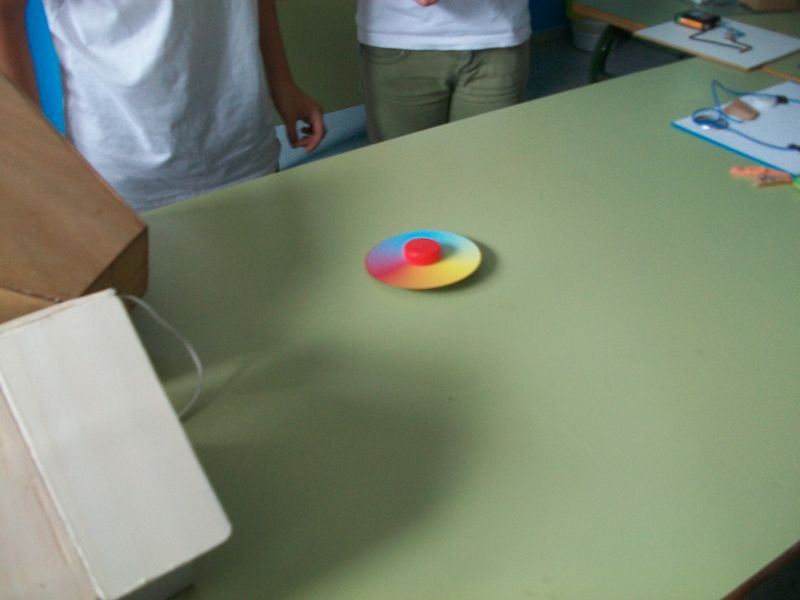 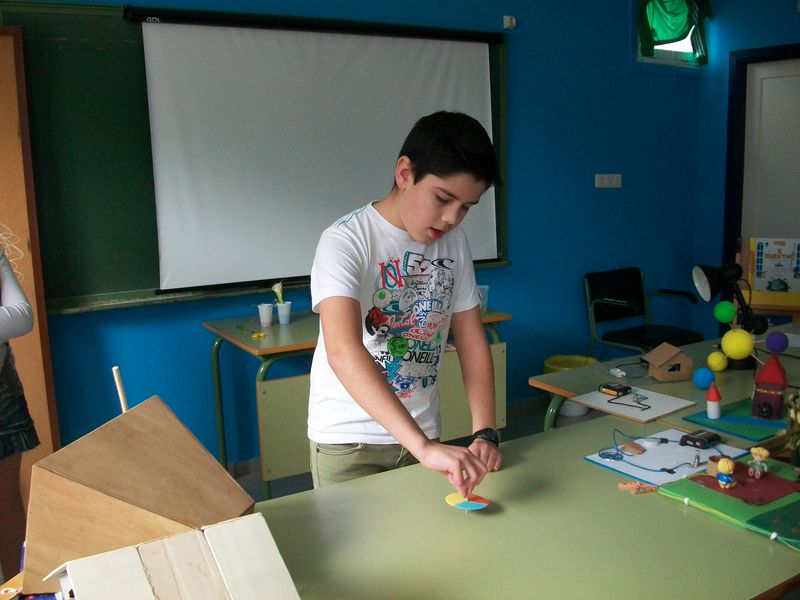 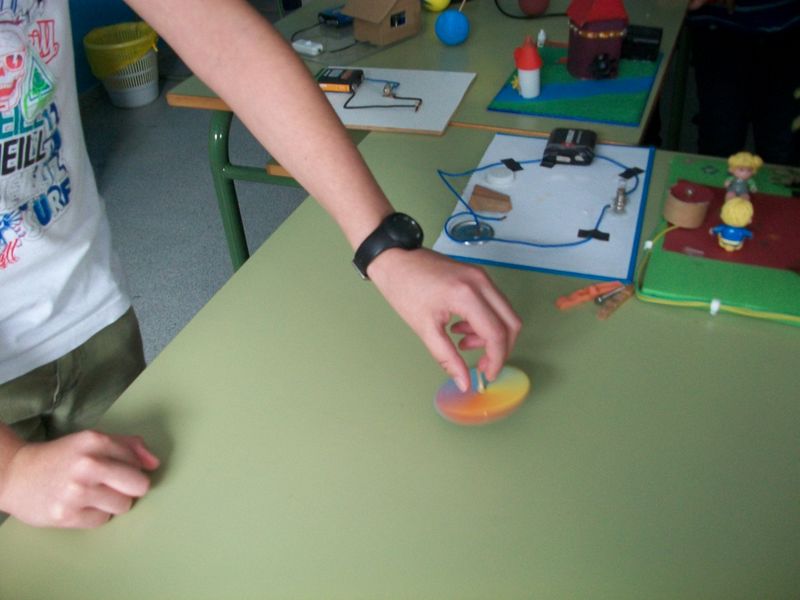 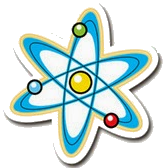 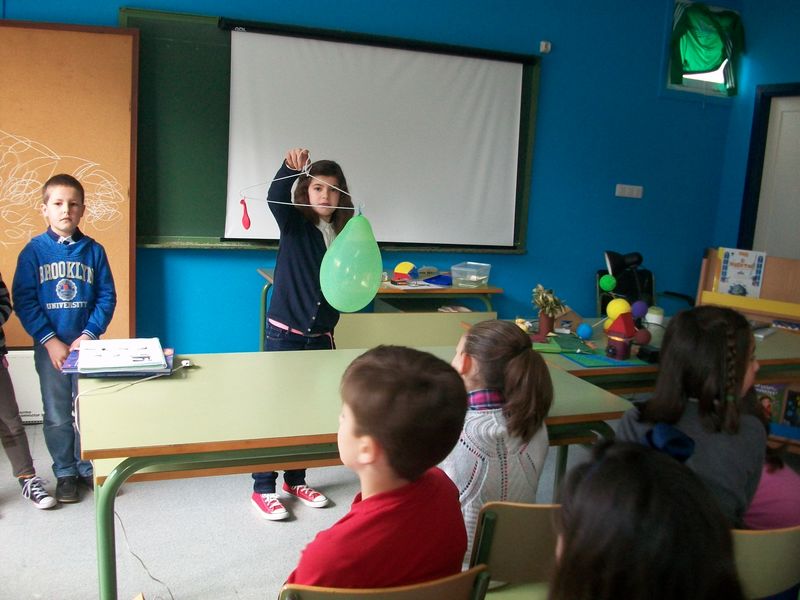 O alumnado de 3º experimenta co aire:

          O aire pesa.
          O aire ocupa un lugar.
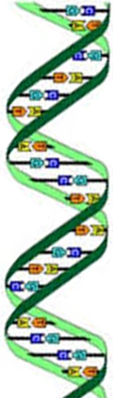 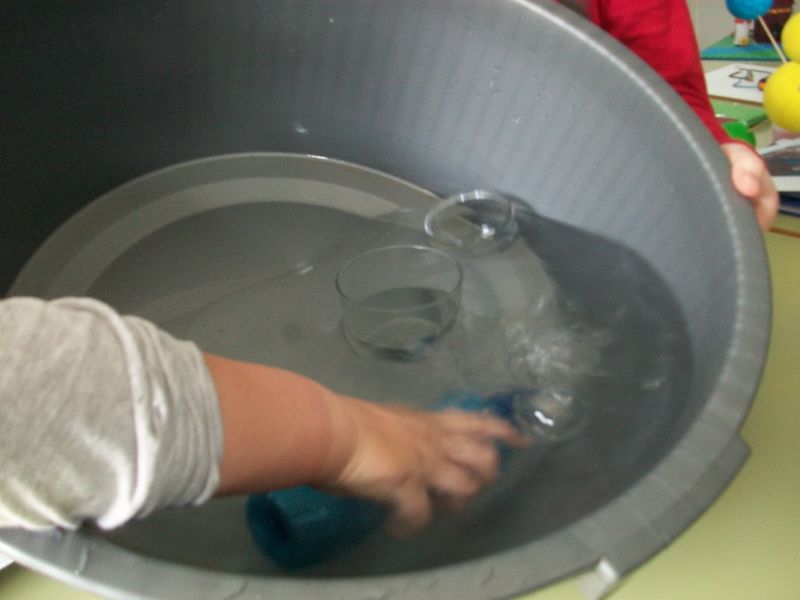 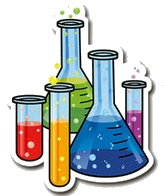 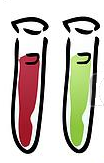 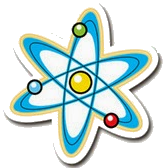 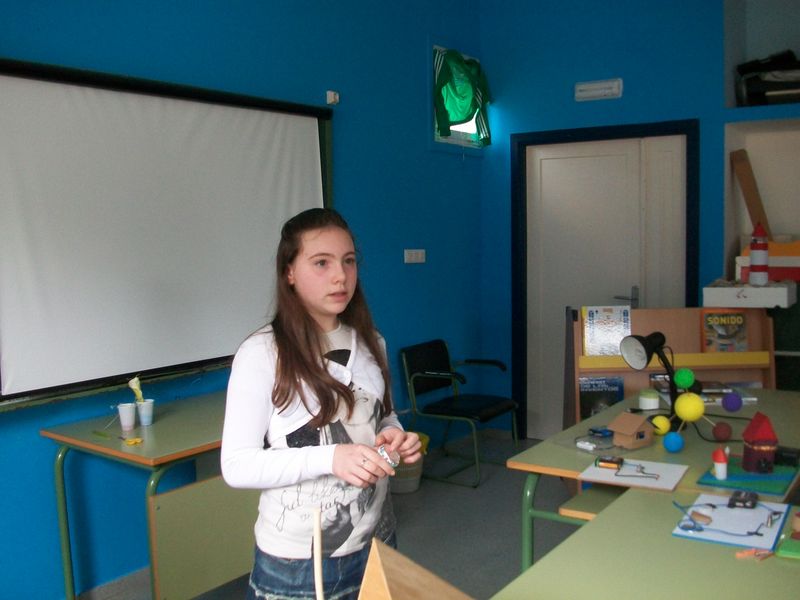 “Xogando” coa luz.
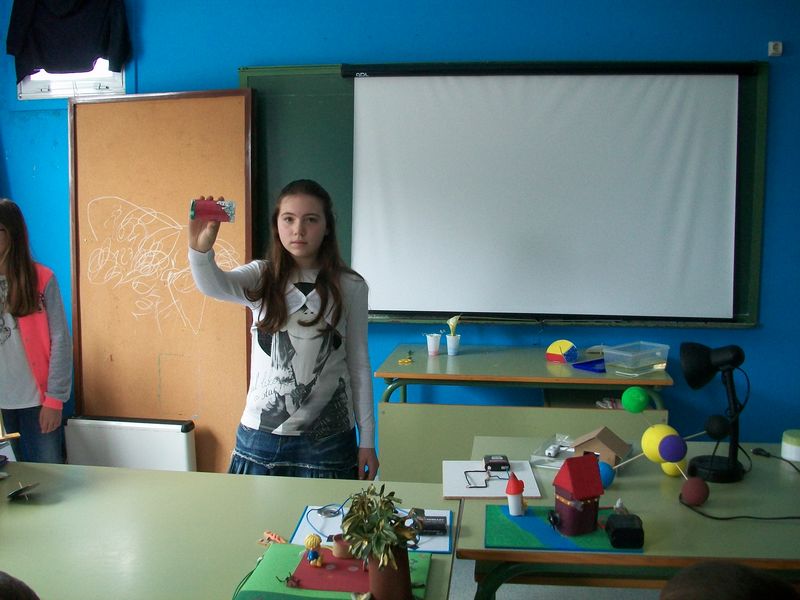 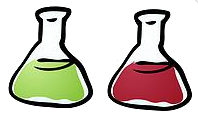 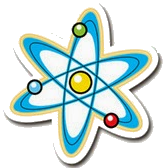 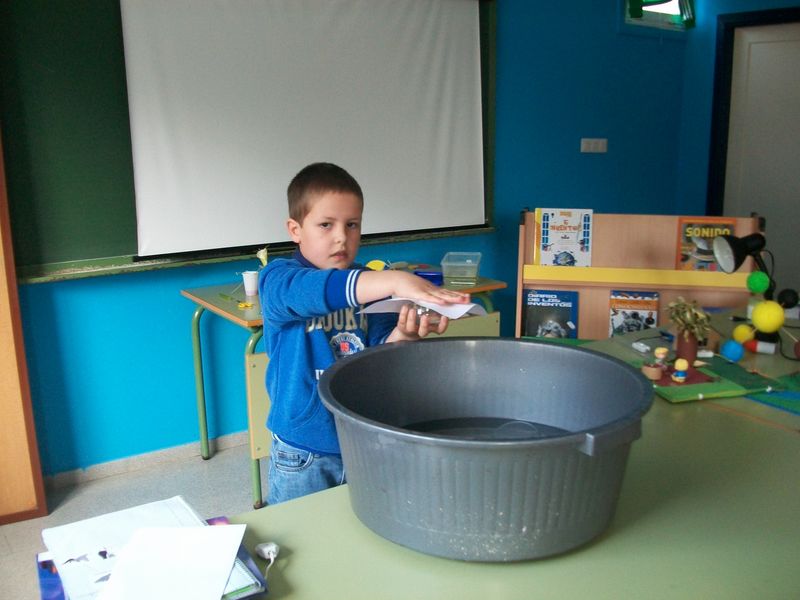 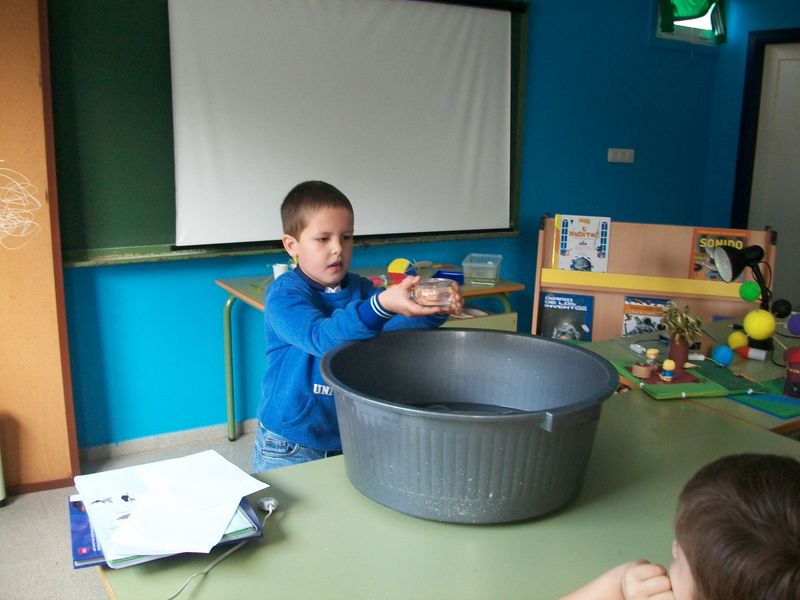 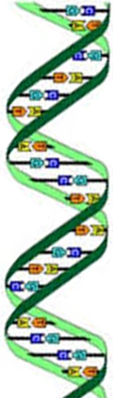 O aire exerce presión en todas as direccións.
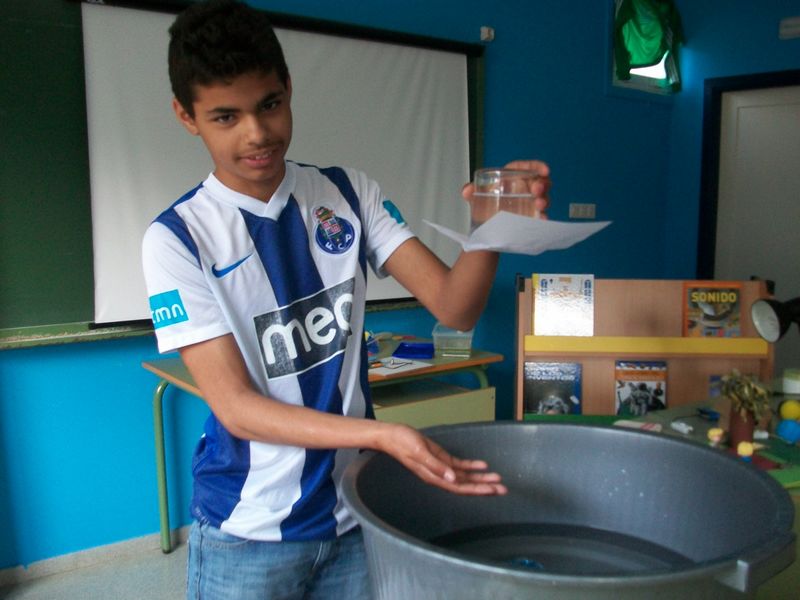 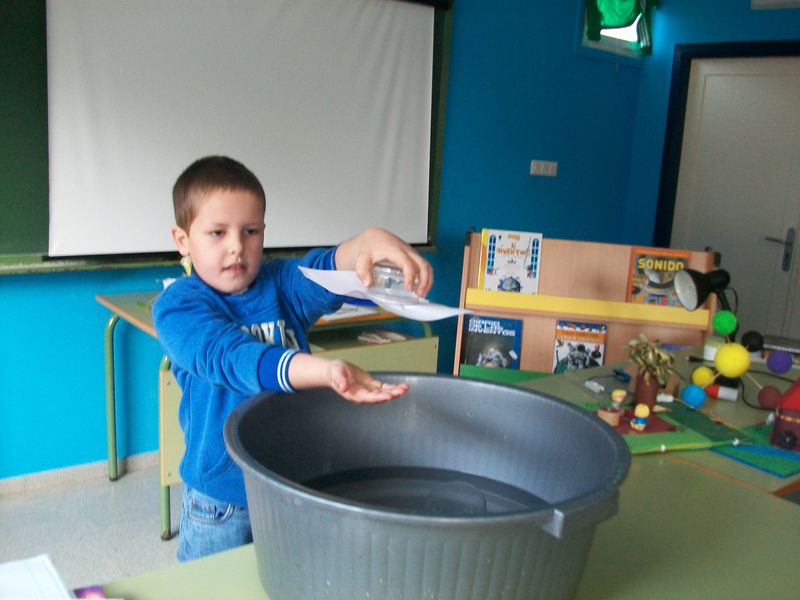 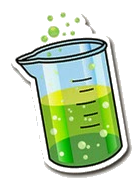 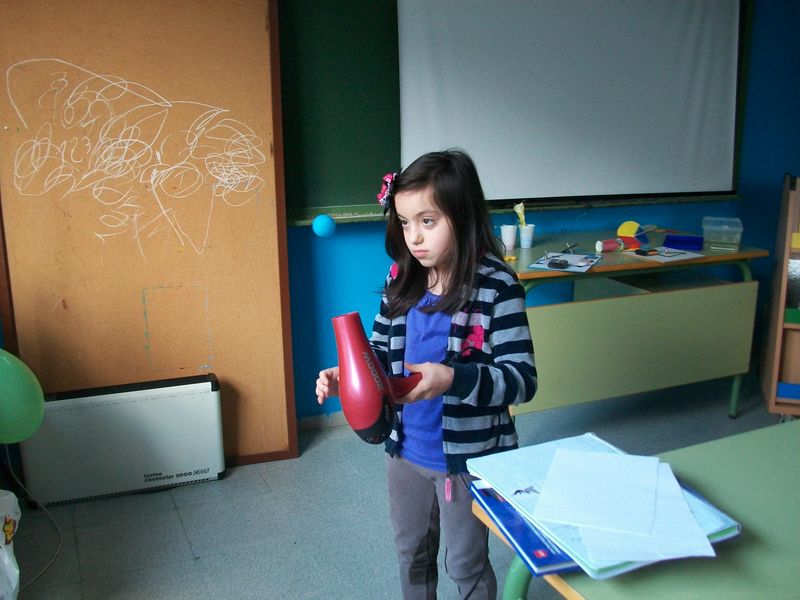 Experimentando coas correntes de aire.
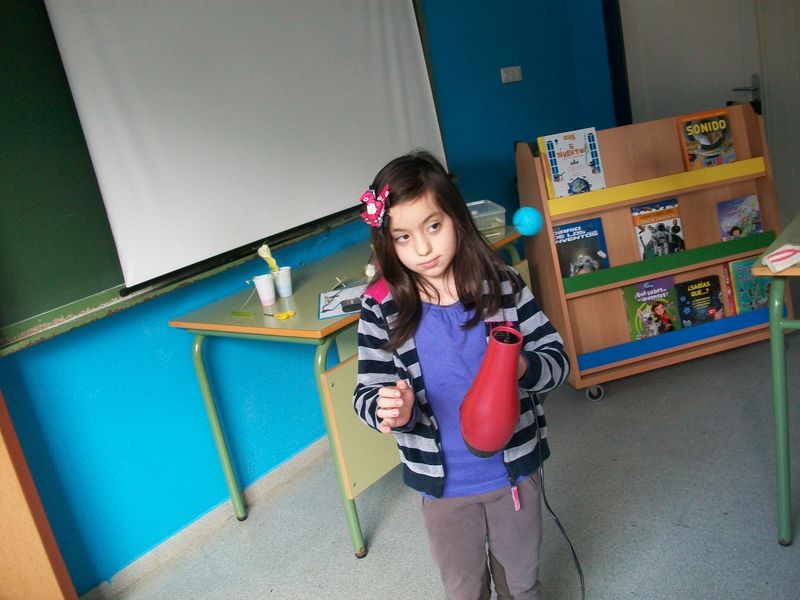 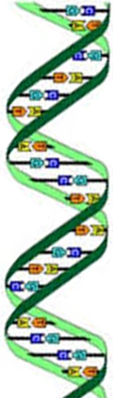 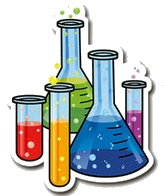 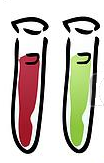 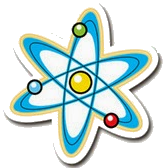 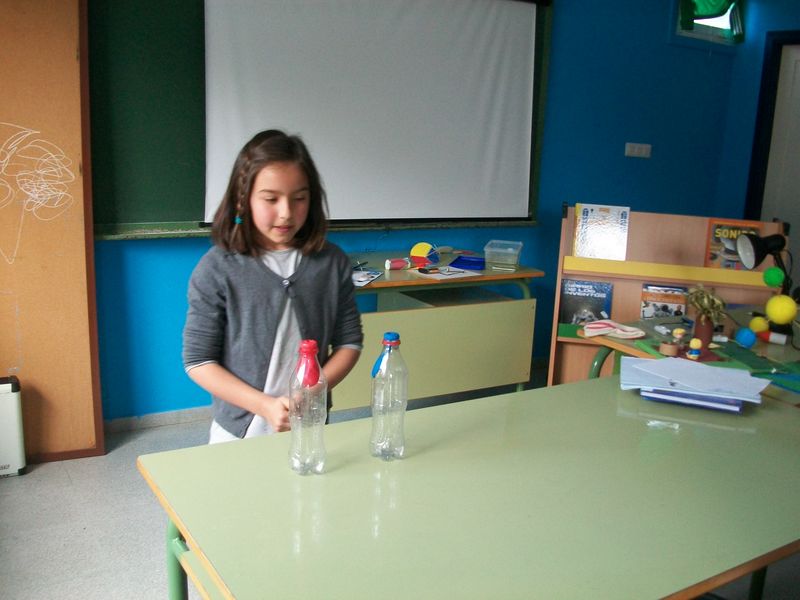 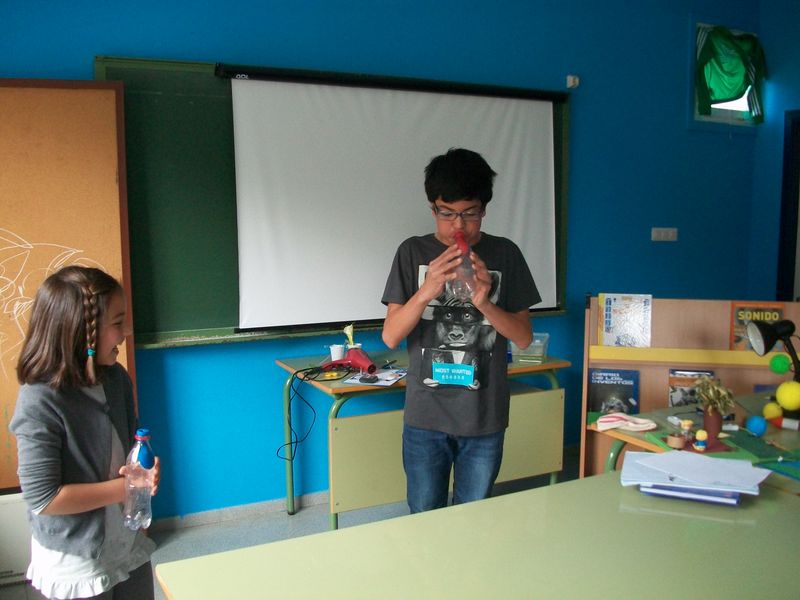 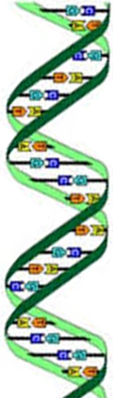 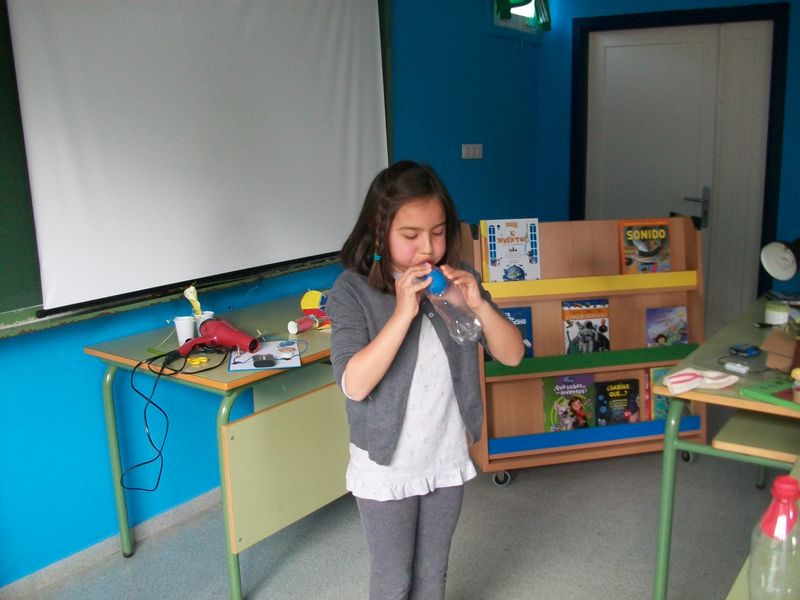 O aire ocupa un espazo.
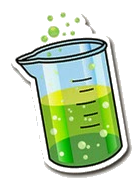 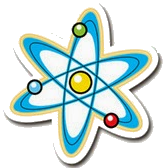 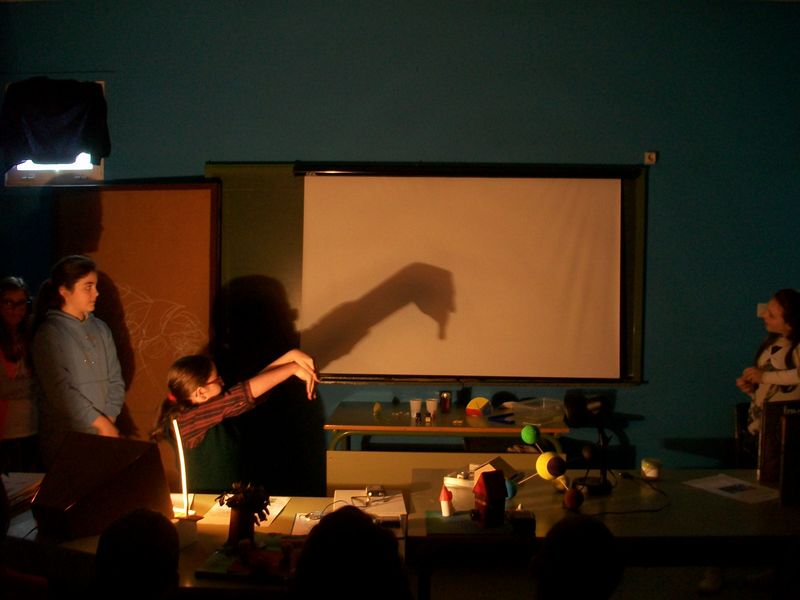 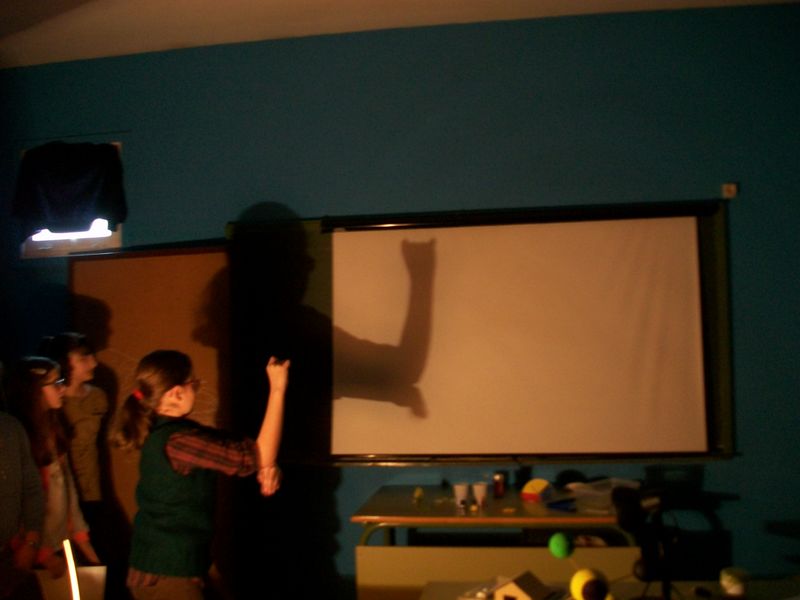 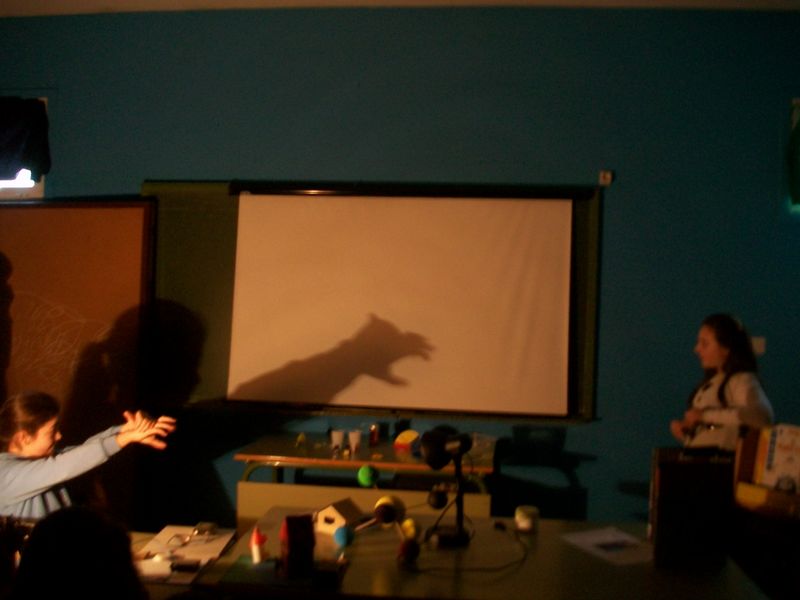 Xogando coas sombras.
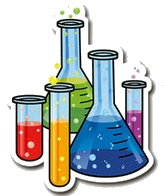 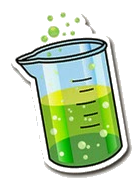 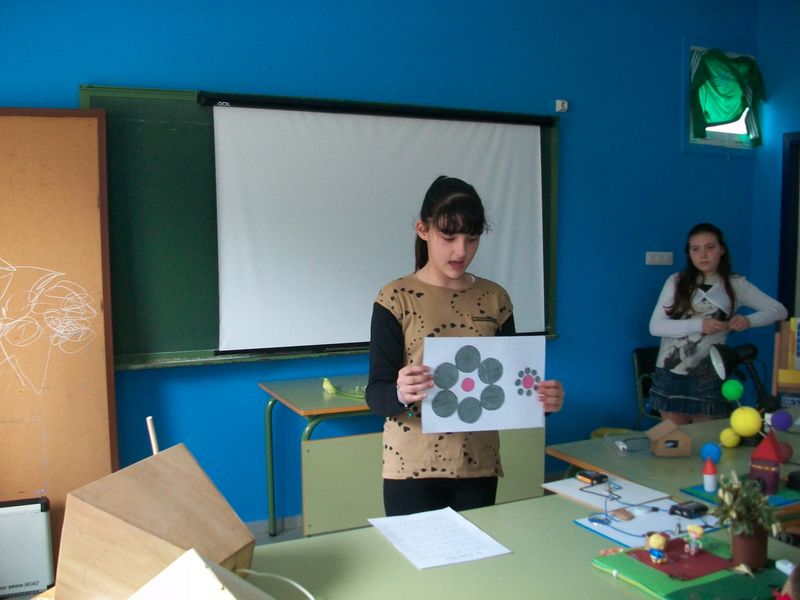 Ilusión óptica: un engano ao cerebro.
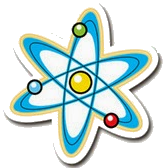 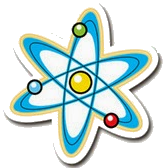 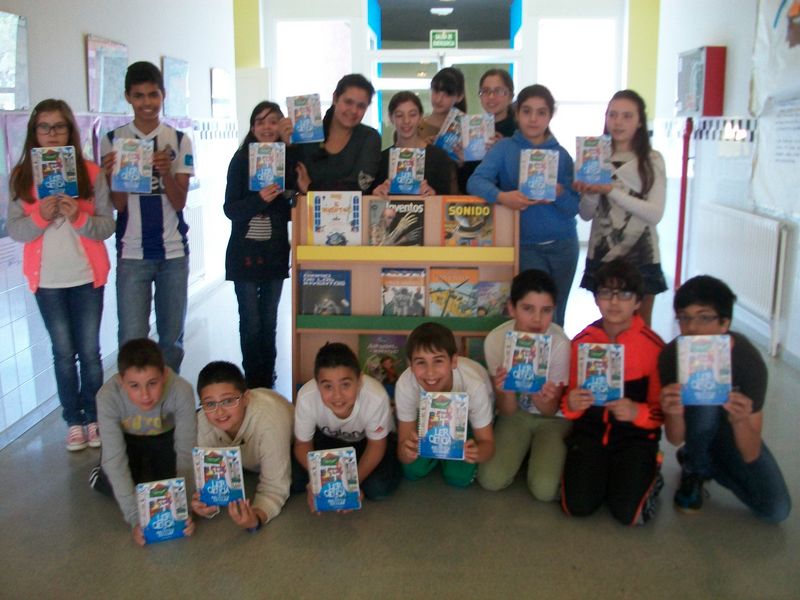 Agasallos fin de actividade.
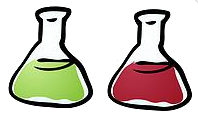 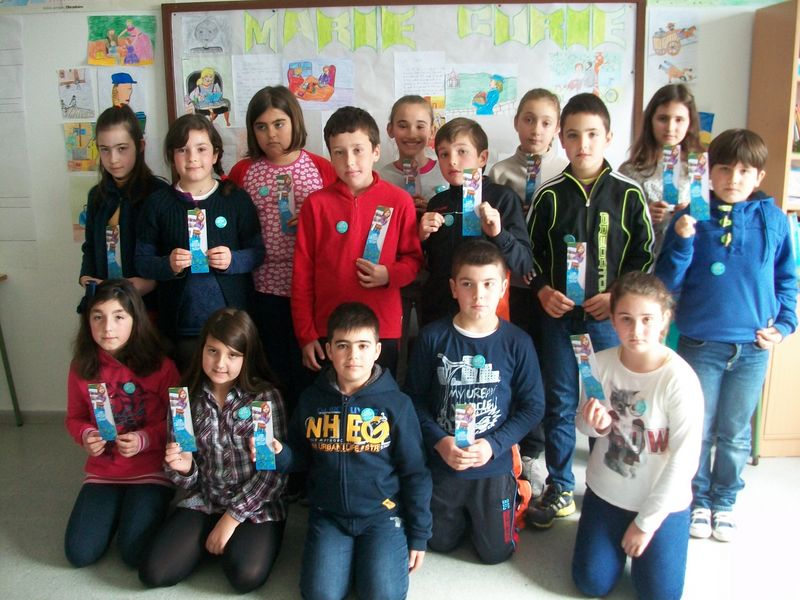 Agasallando chapas…
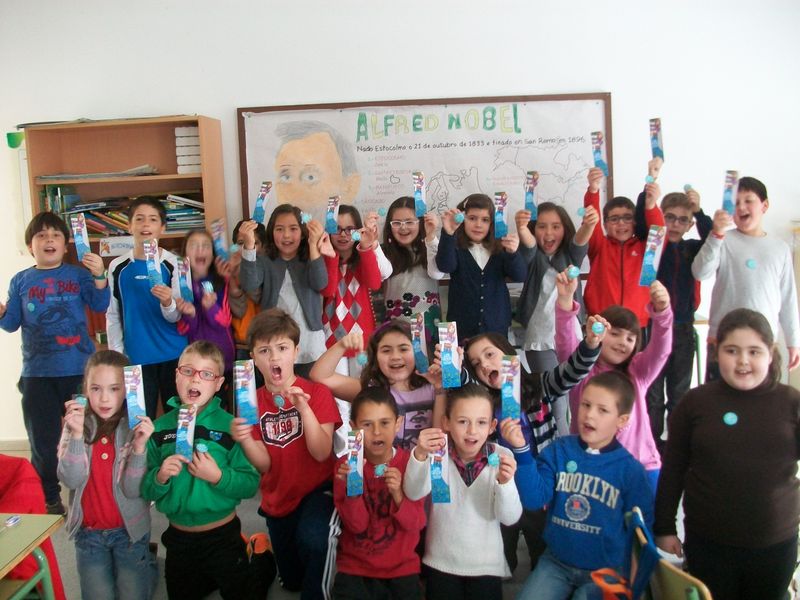 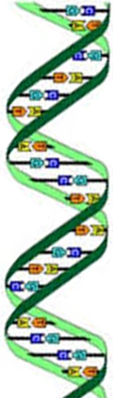 …e marcapáxinas.
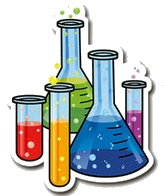 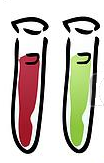